গ
ত
স্বা
ম
স্বাগতম
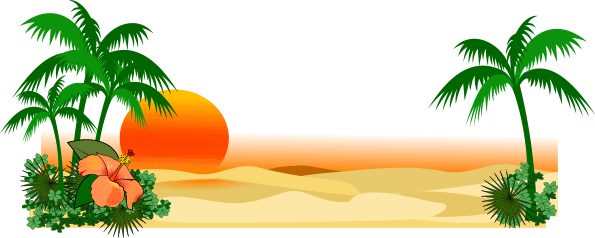 পরিচিতি
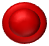 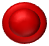 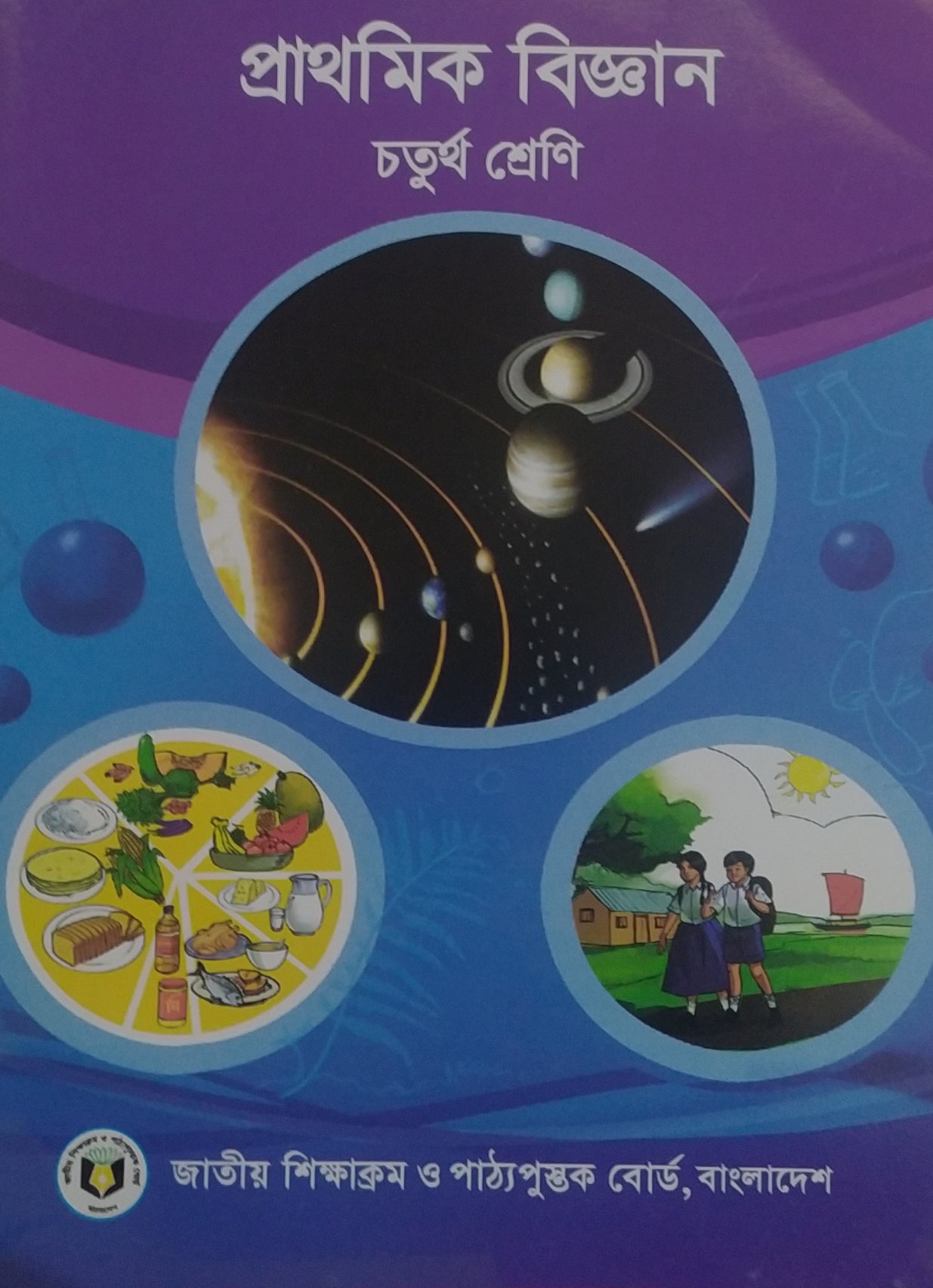 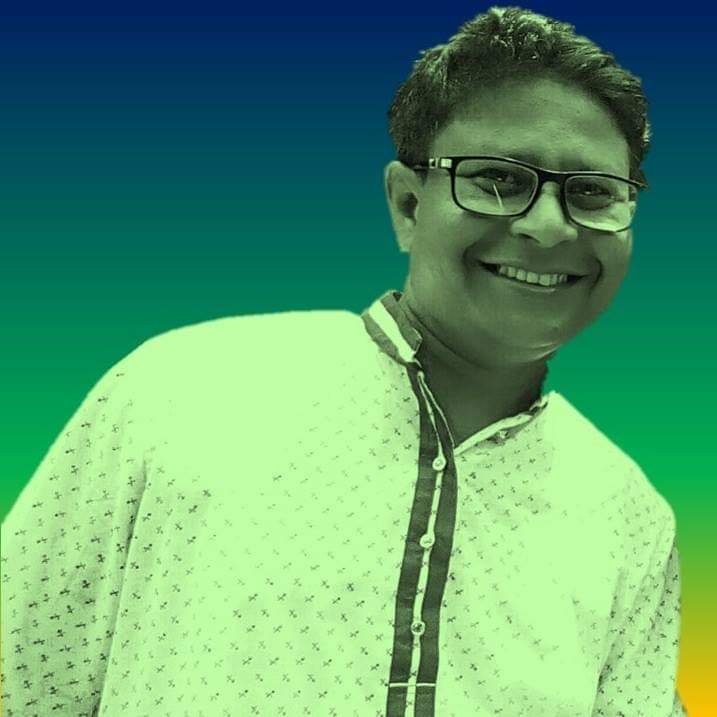 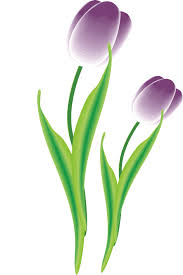 মোঃ তৌফিকুল ইসলাম রবি
প্রধান শিক্ষক
মোহনপুর সরকারি প্রাথমিক বিদ্যালয়
বিরামপুর, দিনাজপুর।
Sweetsorror_robi@yahoo.com
০১৭১৯২৪৯৭৭৬
প্রাথমিক বিজ্ঞান
চতুর্থ শ্রেণি
সময়ঃ ৩০ মিনিট
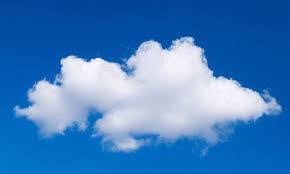 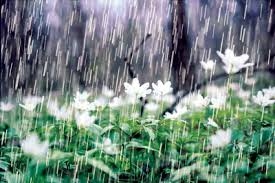 ছবিতে কী দেখতে পাচ্ছো?
মেঘ ও বৃষ্টি।
আজকের পাঠ
মেঘ ও বৃষ্টি
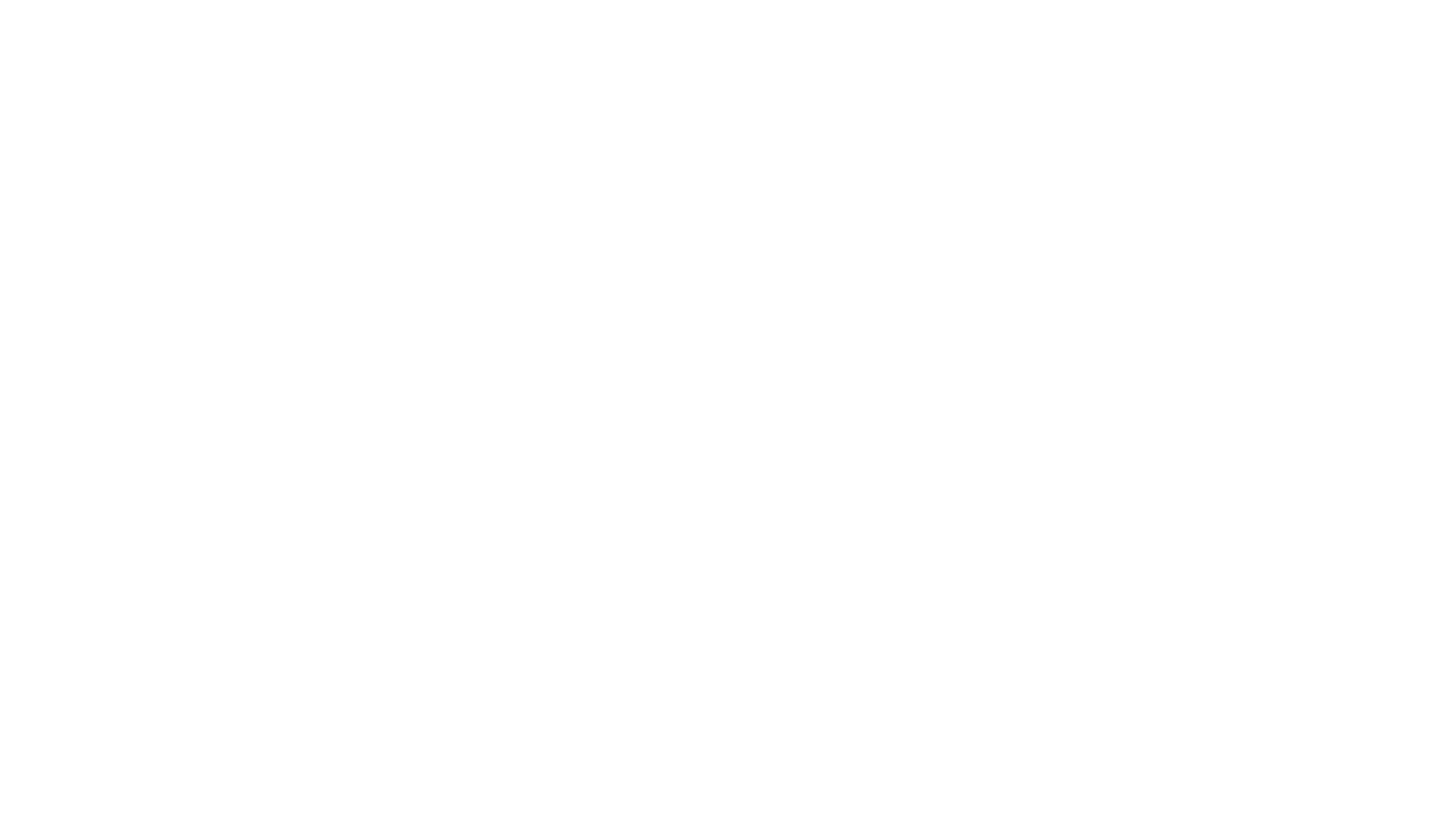 ৬.১.২ মেঘ ও বৃষ্টি কীভাবে হয় তা ব্যাখ্যা করতে পারবে ।
৬.১.৩ কুয়াশা, শিশির ও শিলাবৃষ্টির কারণ বলতে পারবে।
শিখনফল
মেঘ
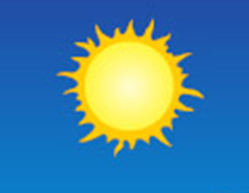 সূর্য
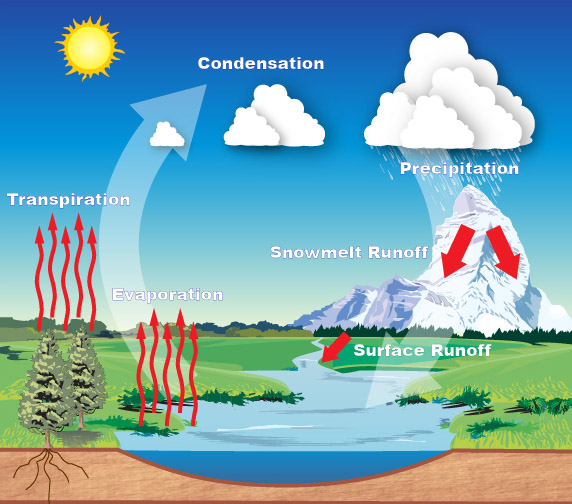 জলীয় বাষ্প
রৌদ্রের তাপে সাগর বা নদীর পানি বাষ্পীভূত হয়ে জলীয় বাষ্পে পরিণত হয় ।
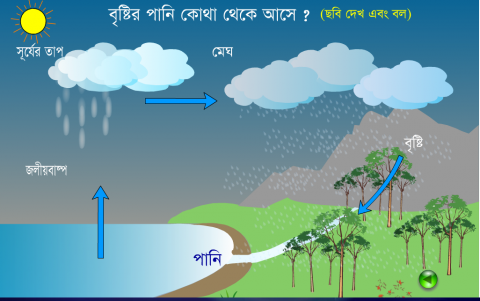 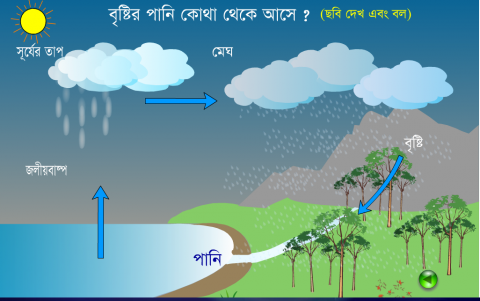 এই ক্ষুদ্র পাণি-কণা আকাশে মেঘ হিসেবে ভেসে বেড়ায়।
যখন বাতাসের জলীয় বাষ্প ঠান্ডা হয় তখন তা সূক্ষ্ণ ধুলিকণার উপর জমা হয়ে ক্ষুদ্র পানি কণা তৈরি করে।
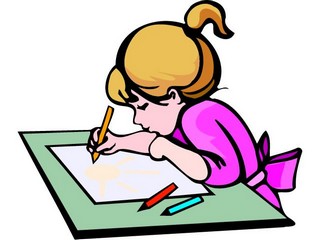 একক কাজ
কীভাবে মেঘ সৃষ্টি হয়?
ছবিতে কী দেখতে পাচ্ছো?
কুয়াশা কী ?
কুয়াশাও এক ধরনের মেঘ যা আমরা ভূপৃষ্ঠে দেখে থাকি ।
কুয়াশা
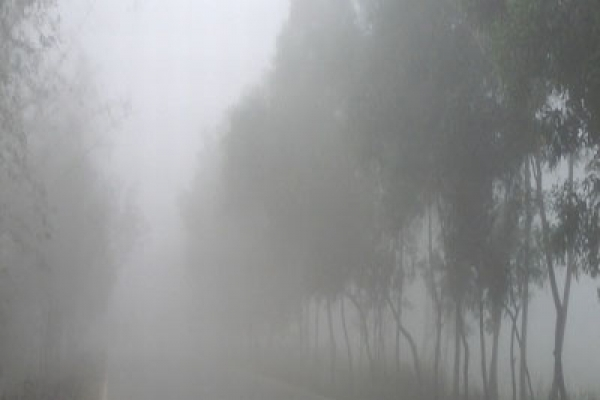 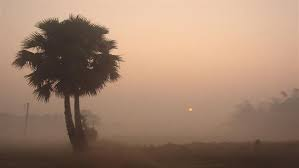 ছবিতে কী দেখতে পাচ্ছো ?
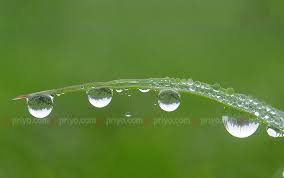 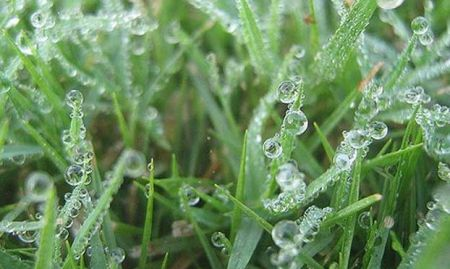 কুয়াশা গাছের পাতা বা ঘাসের উপর জমা হয়ে ক্ষুদ্র পানি-কণার সৃষ্টি করে । এটাই শিশির ।
শিশির কী ?
শিশির
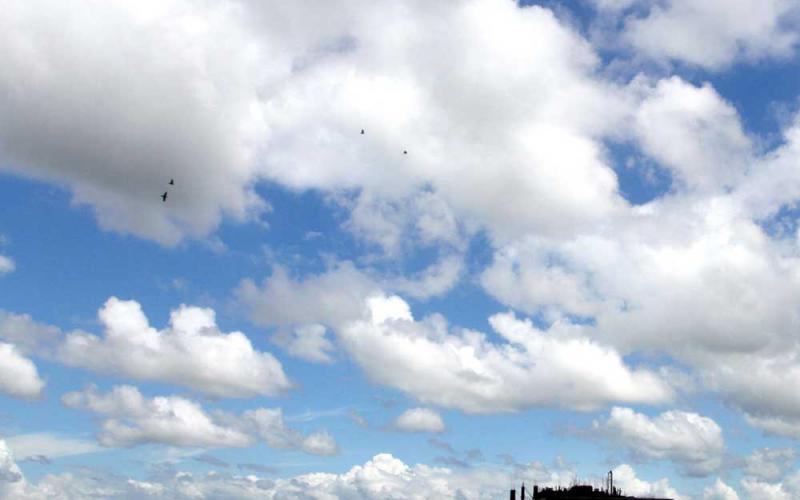 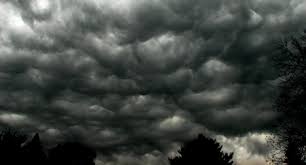 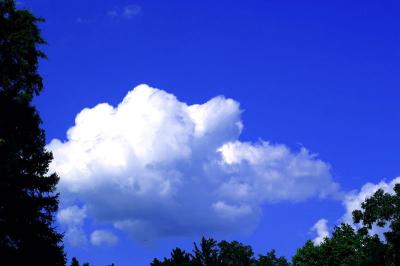 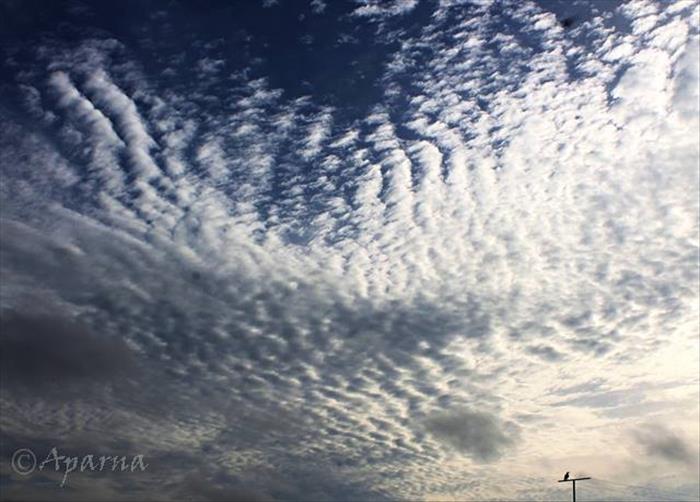 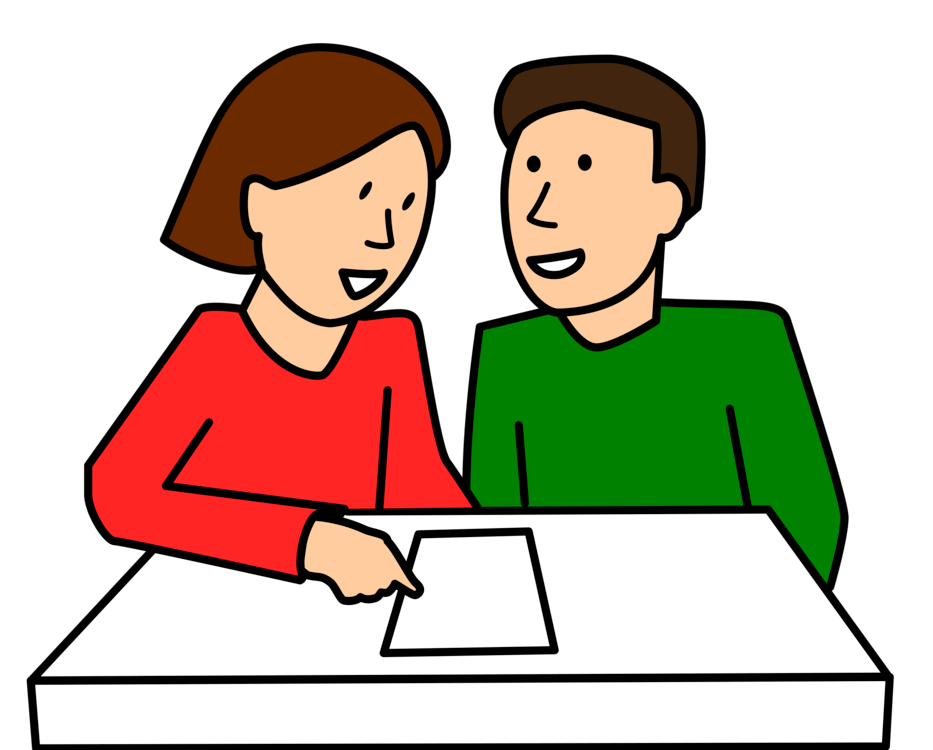 জোড়ায় কাজ
বিভিন্ন প্রকার মেঘের তালিকা তৈরি কর।
ছবিতে কী দেখতে পাচ্ছো ?
বৃষ্টি
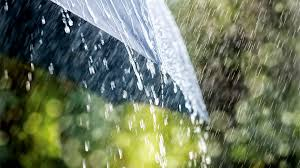 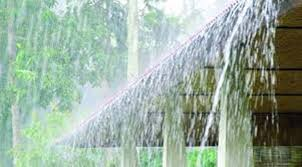 মেঘের ক্ষুদ্র পানি-কনাগুলো মিলিত হয় বড় পানির কণা তৈরি করে। বড় পানি-কণাগুলো বাতাসে ভেসে বেড়াতে পারে না। ফোঁটা ফোঁটা পানি হয়ে নিচে নেমে 
      আসে । এটাই বৃষ্টি ।
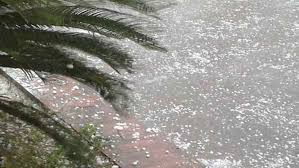 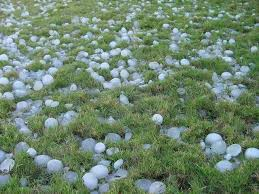 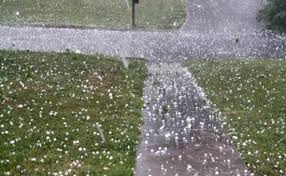 ছবিতে কী দেখতে পাচ্ছো ?
শিলা
অনেক সময় বৃষ্টির সাথে শিলা পড়ে। শিলা হলো অসম আকৃতির বরফের টুকরো, যা জমাটবদ্ধ বৃষ্টি থেকে তৈরি হয় ।
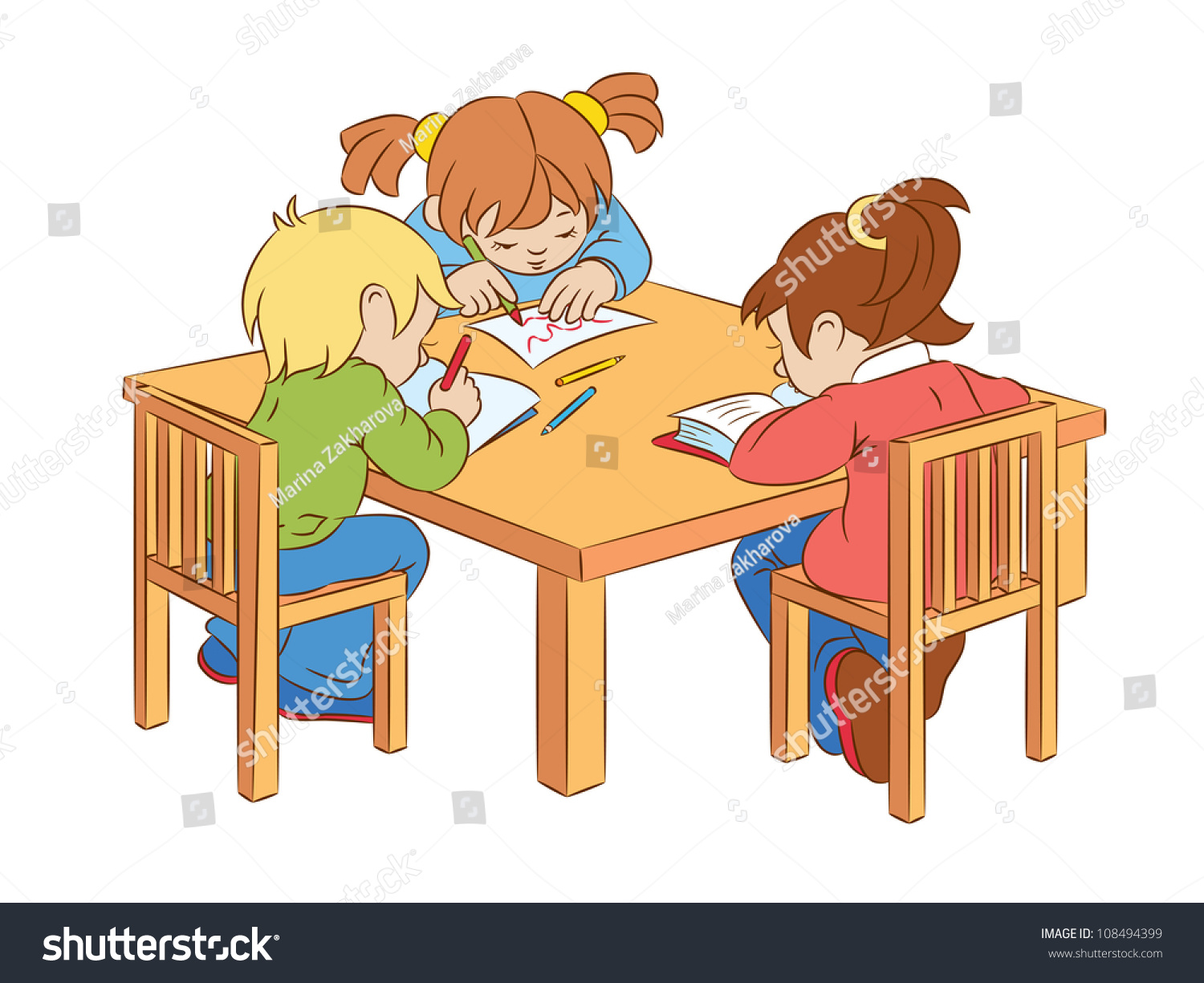 দলে কাজ
দলে আলোচনা করে কুয়াশা, শিশির ও শিলাবৃষ্টির কারণ ব্যাখ্যা কর।
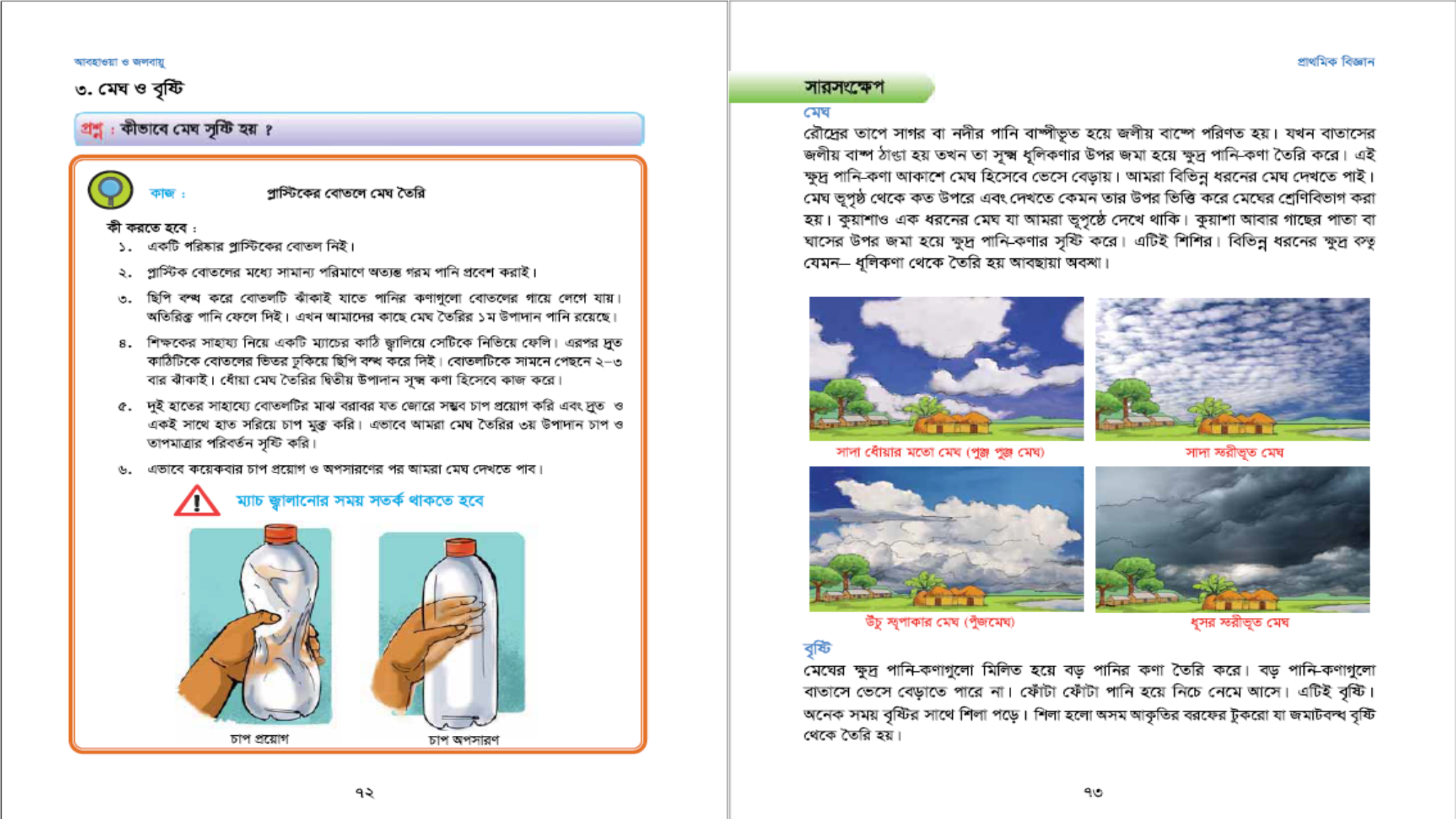 নিরব পাঠ
মূল্যায়ন
মেঘ ও বৃষ্টি কিভাবে হয়?
কীভাবে শিলা তৈরি হয়?
কুয়াশা ও শিশিরের পার্থক্য লেখ?
পরিকল্পিত কাজ
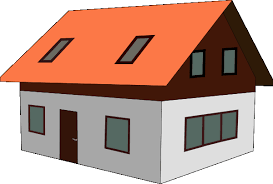 অতি বৃষ্টি হলে কী কী সমস্যা হয় তা লিখে নিয়ে আসবে ।
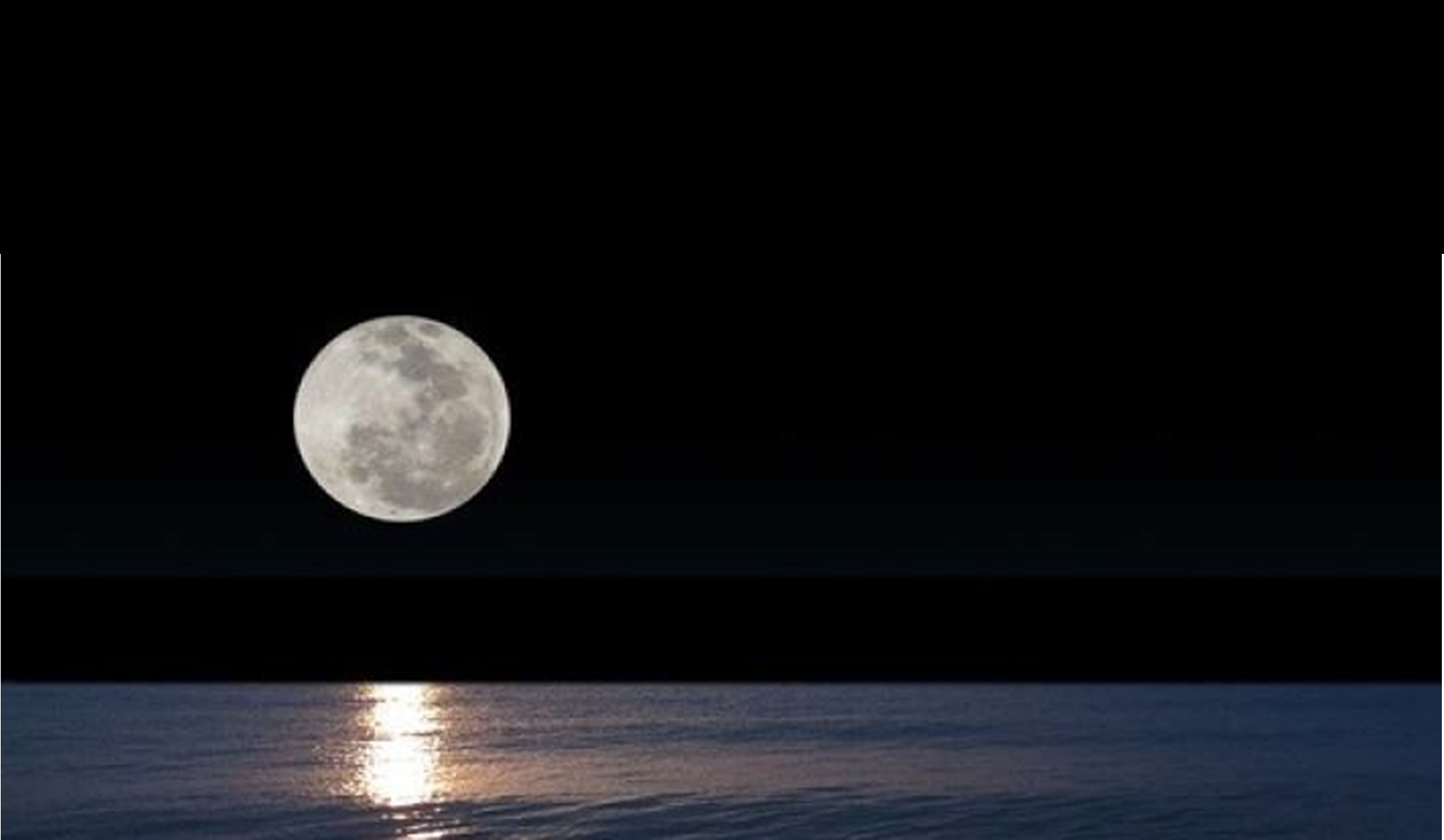 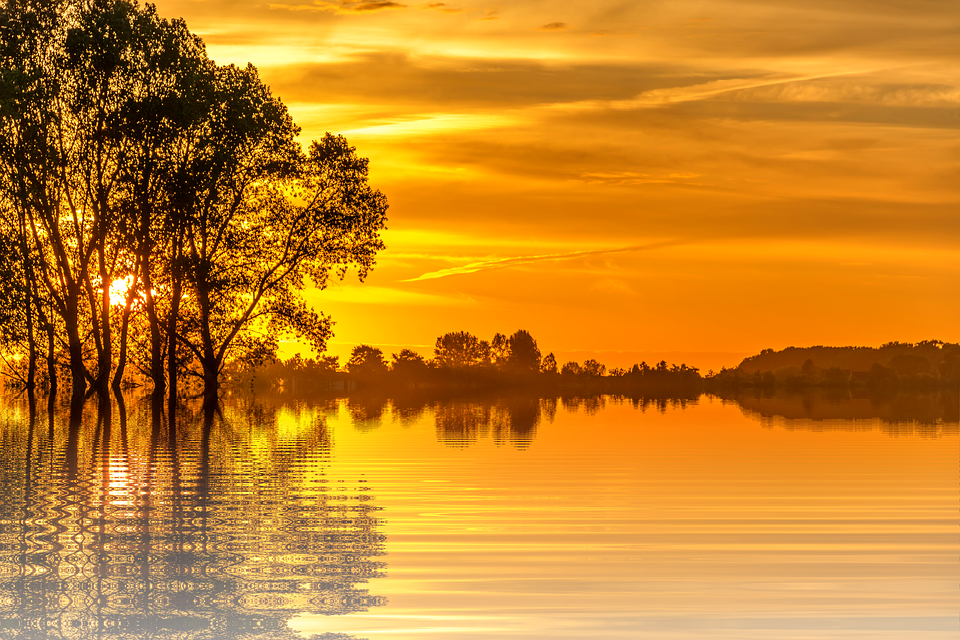 ধন্যবাদ